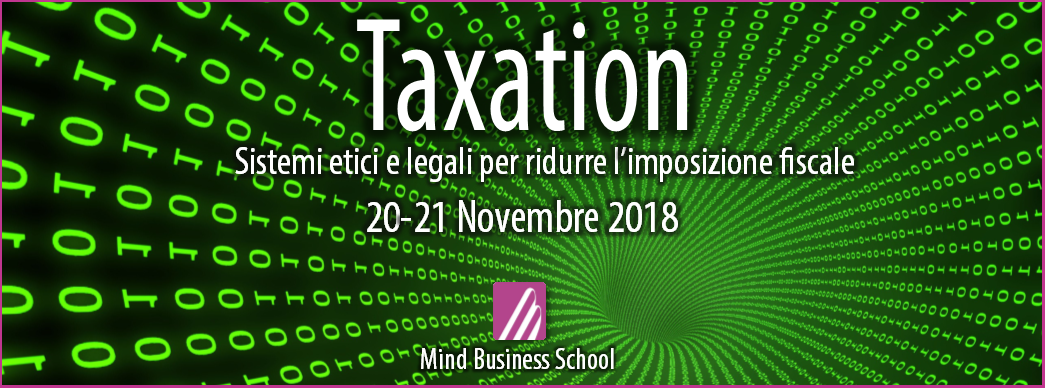 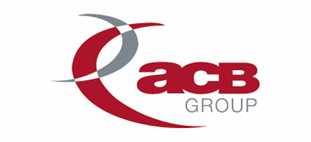 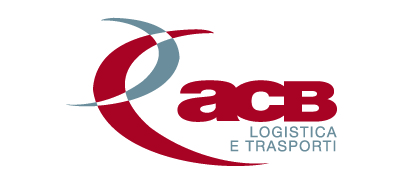 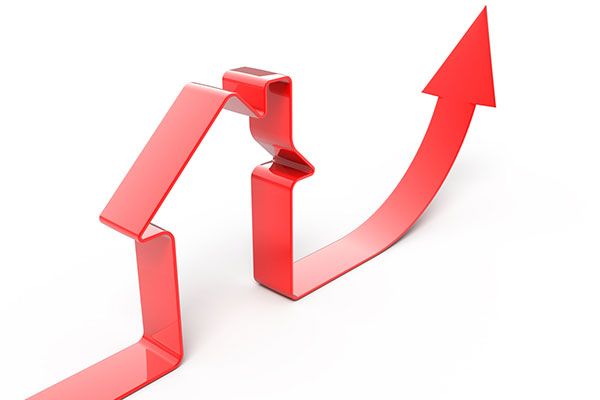 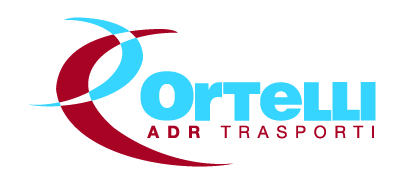 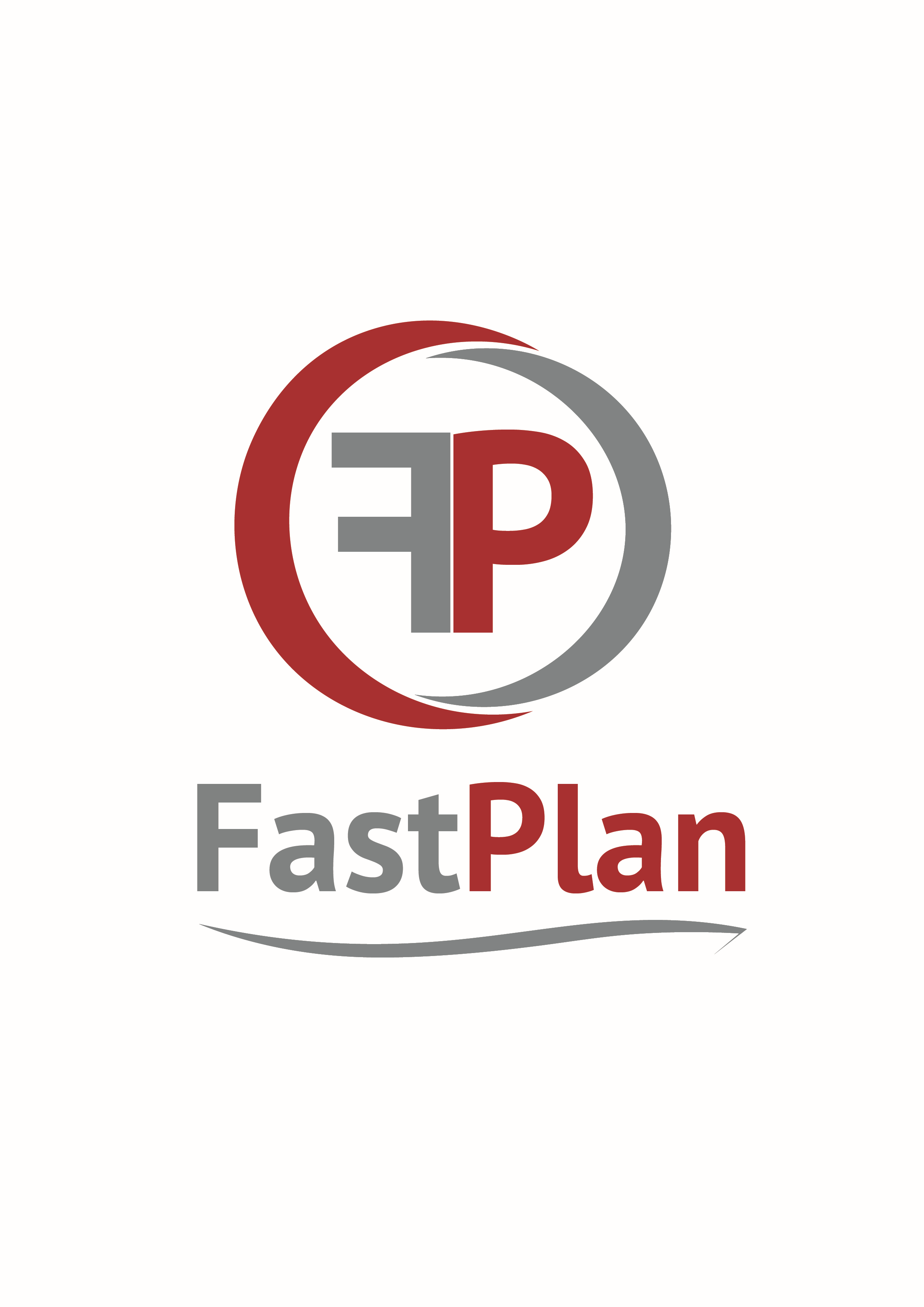 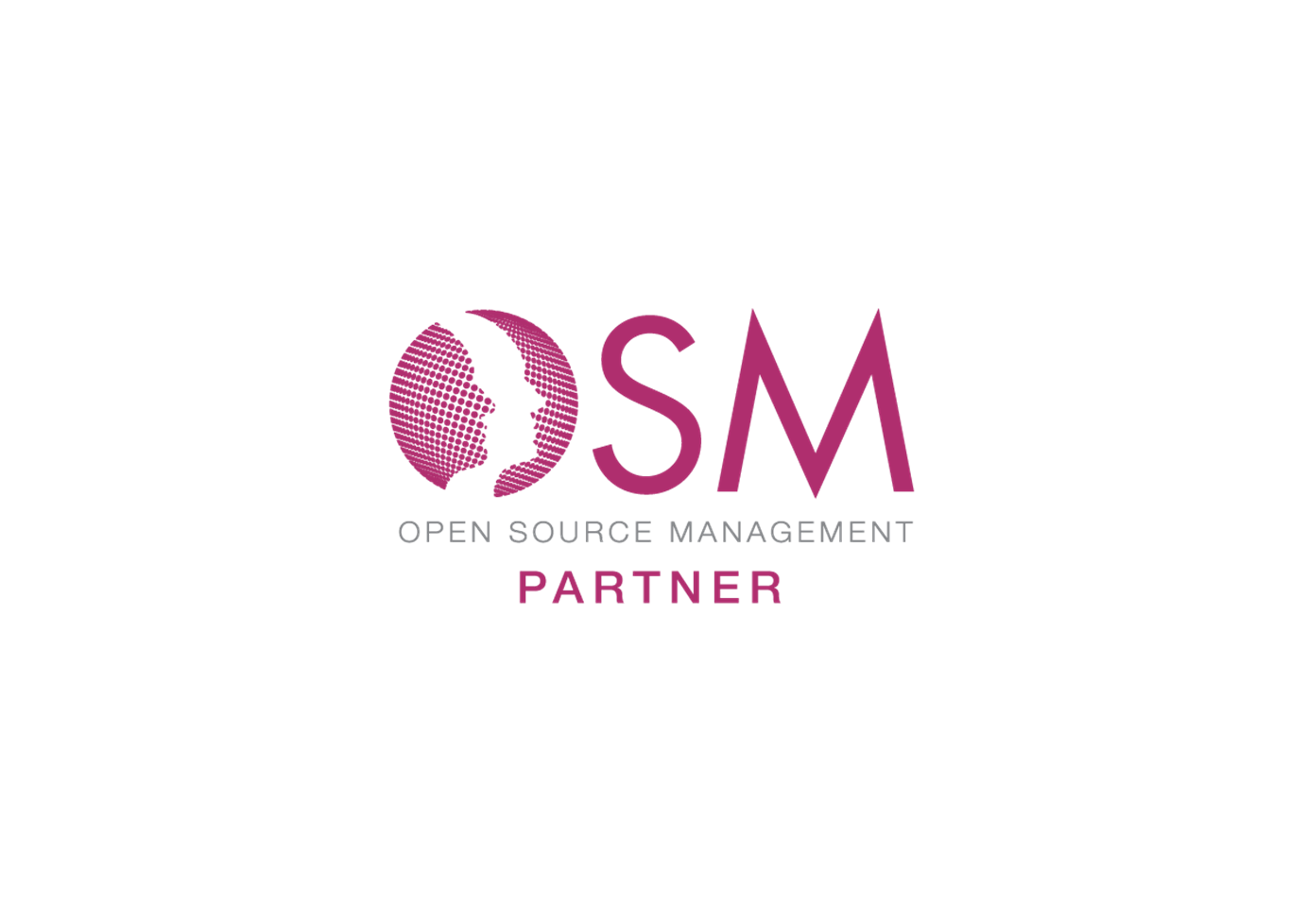 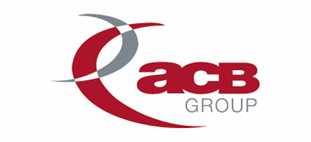 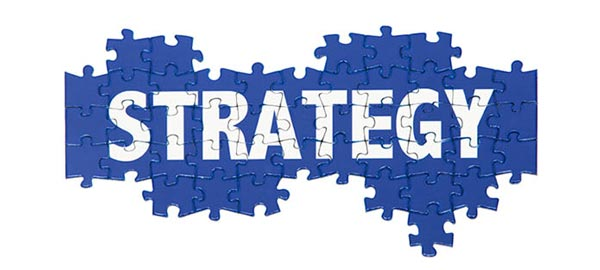 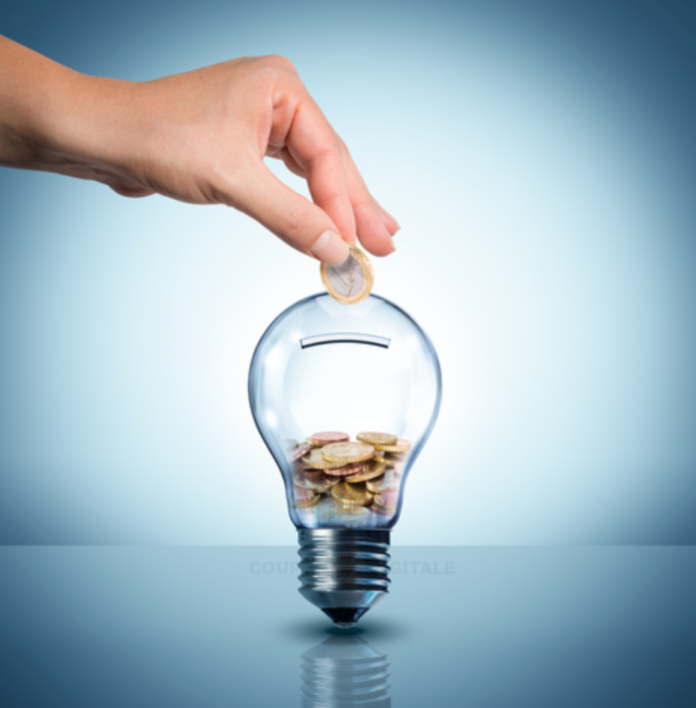 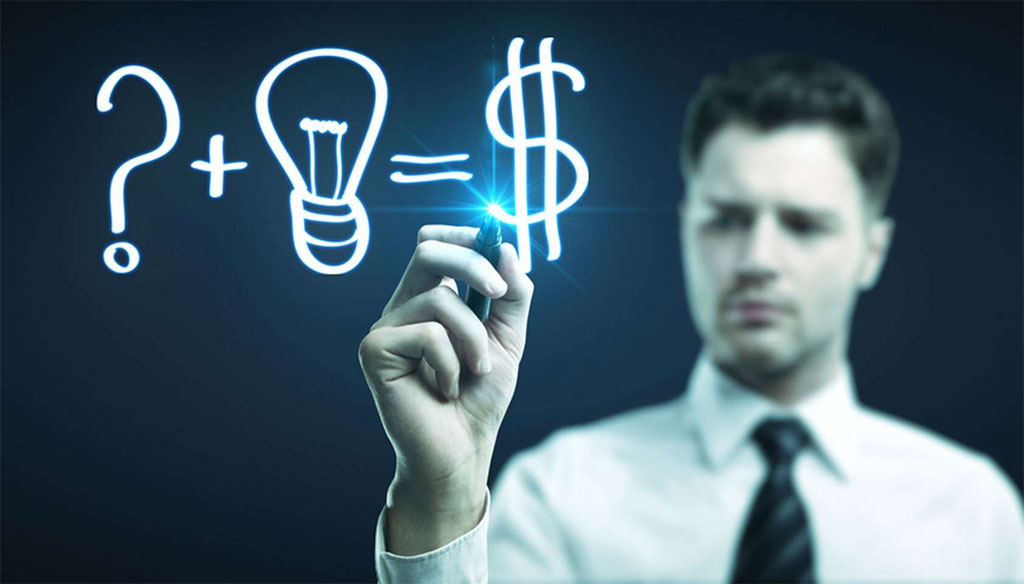 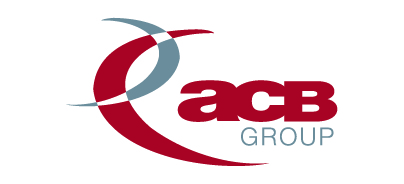 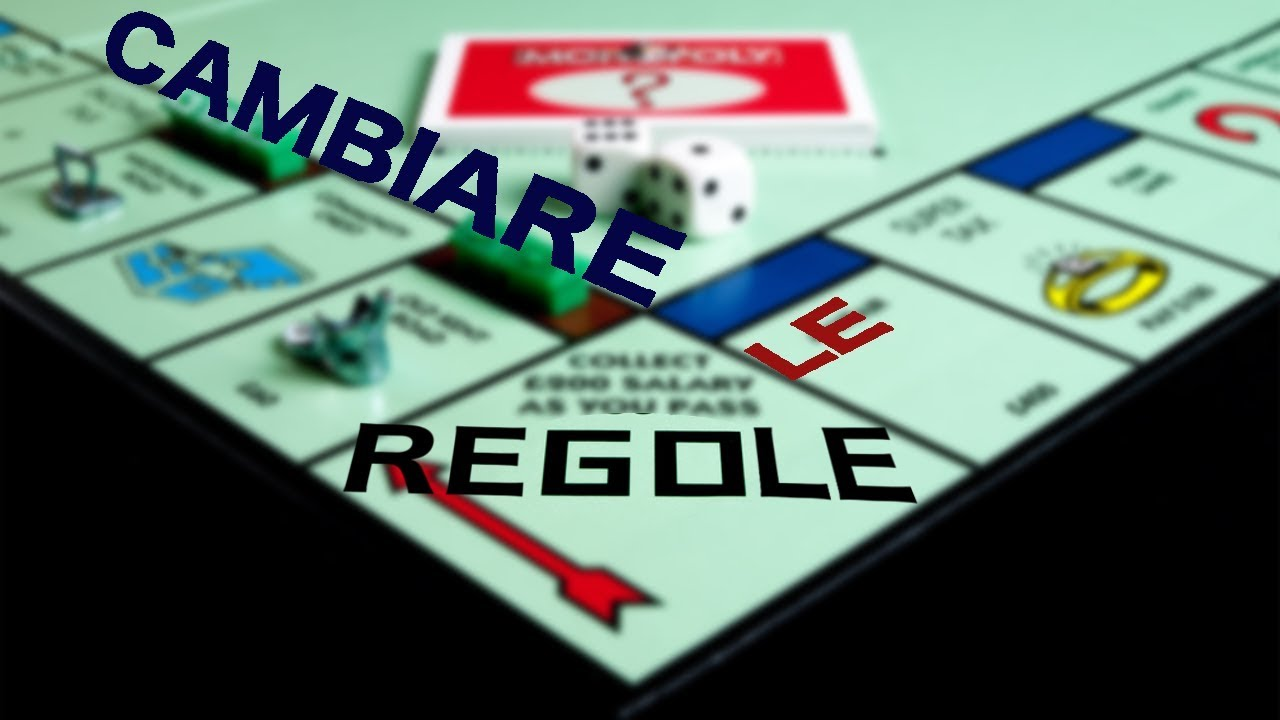 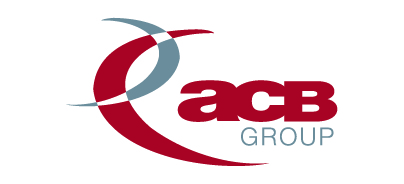 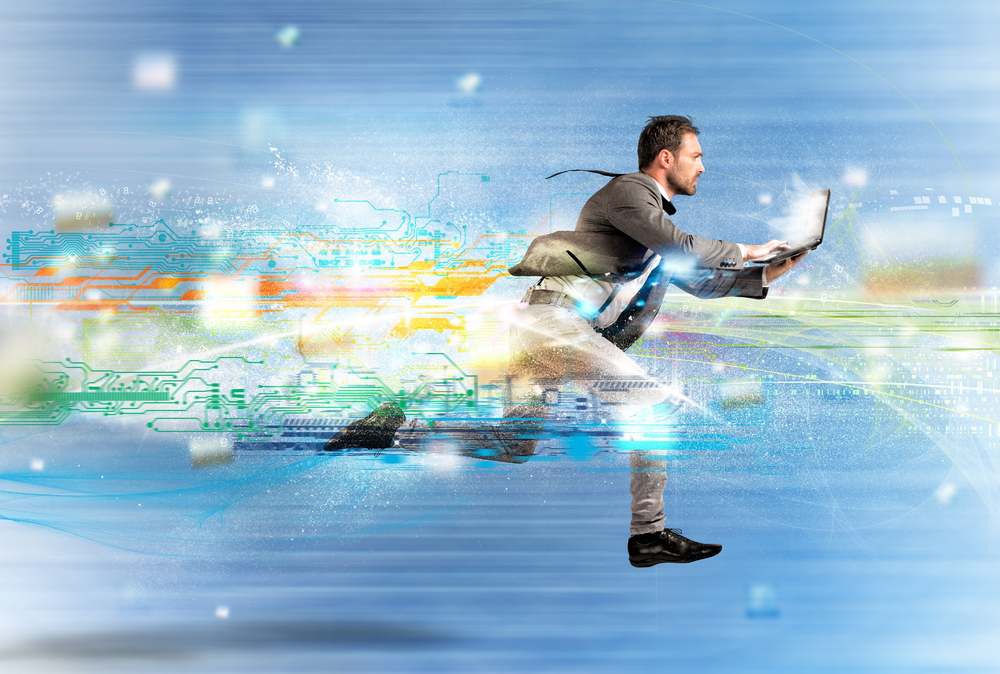 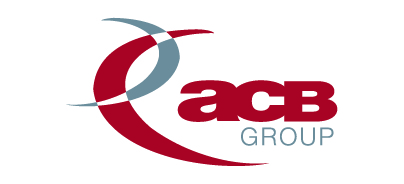 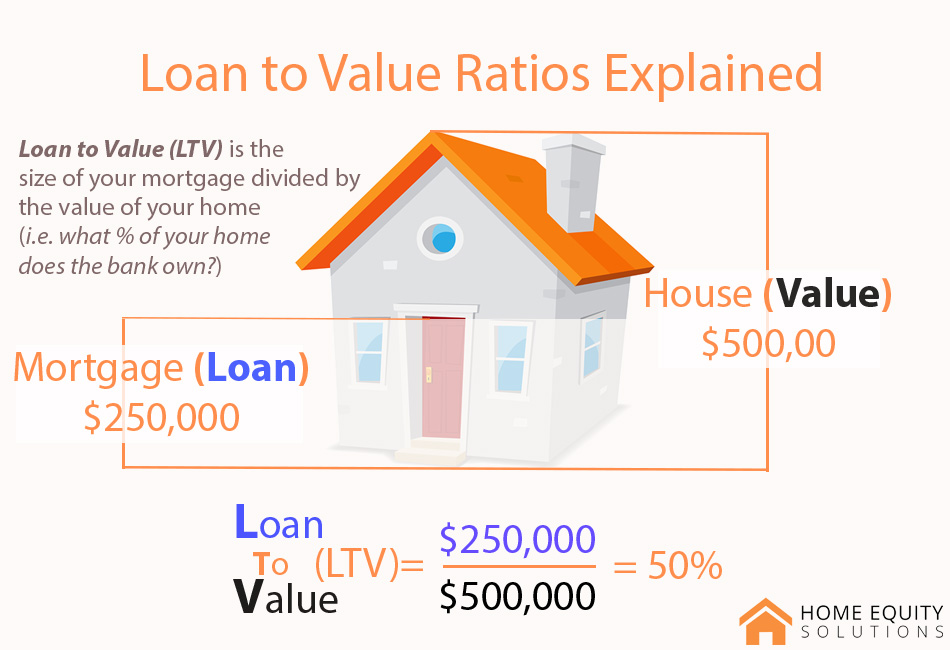 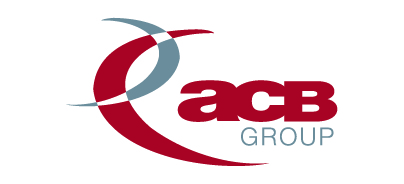 AFFITTO       -       PROPRIETA’
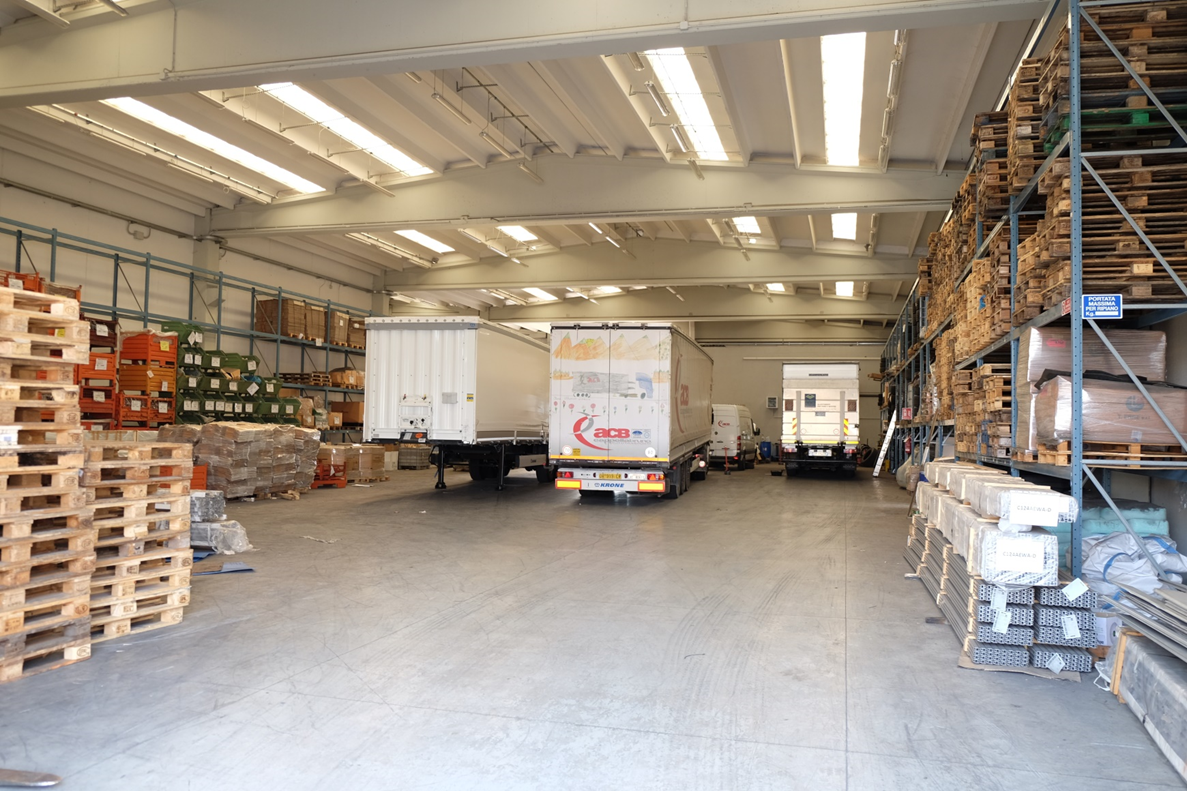 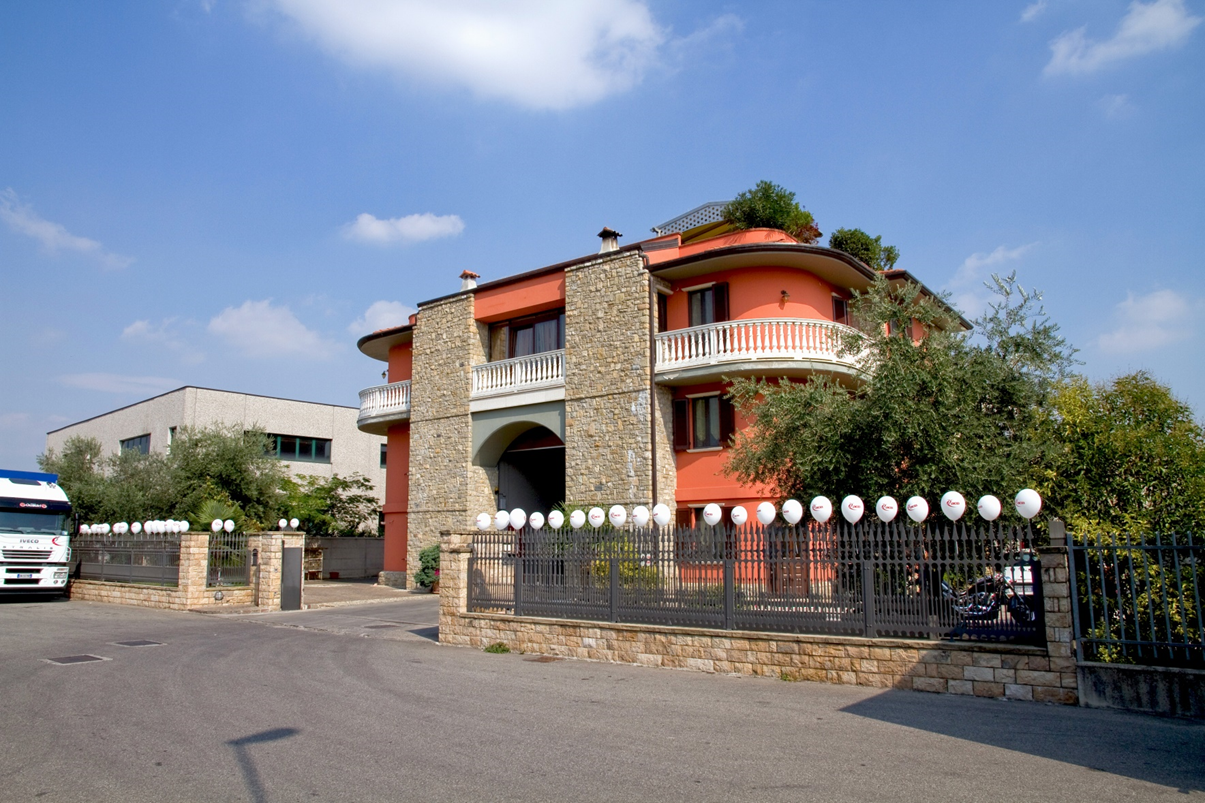 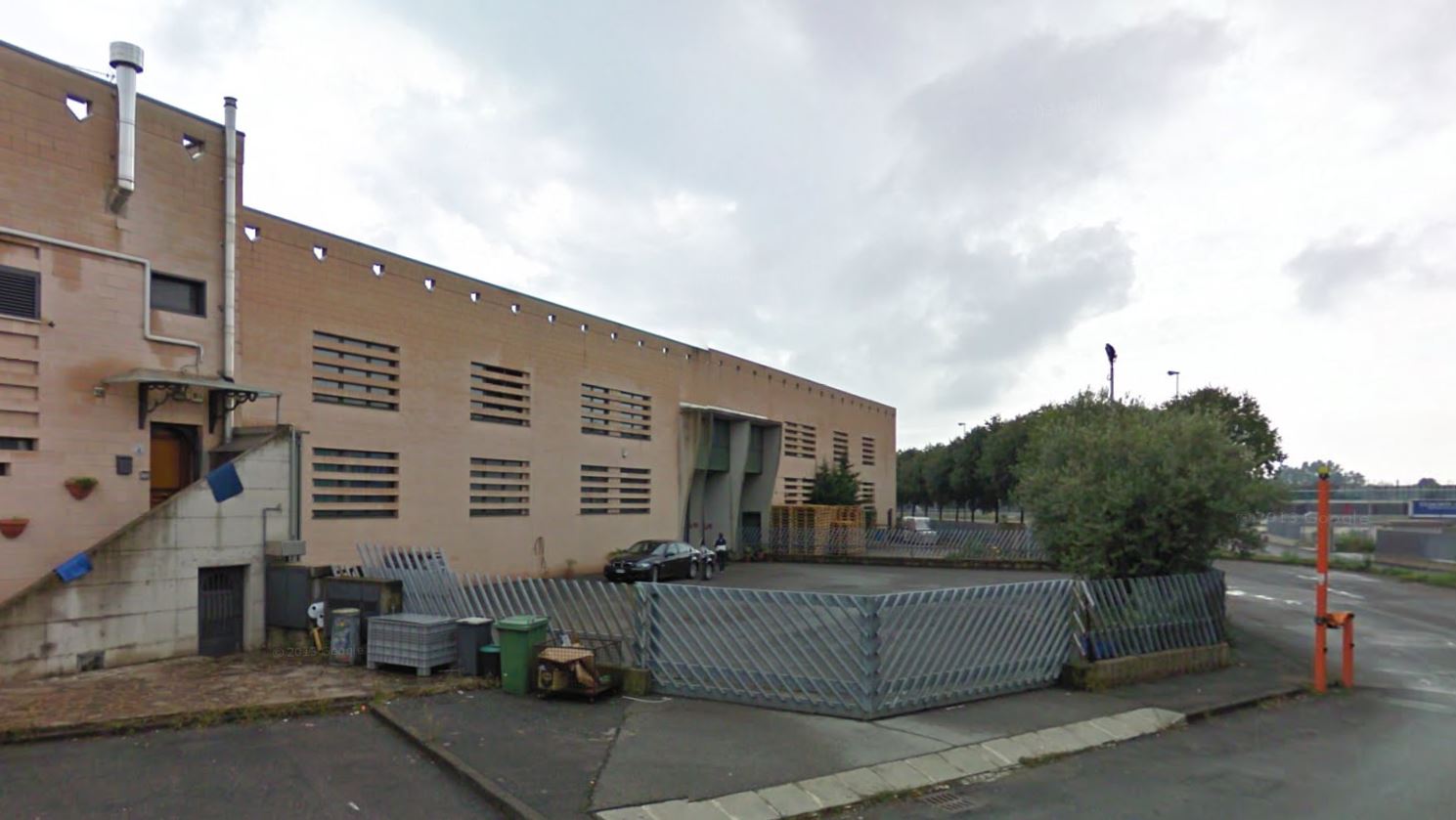 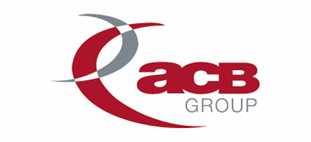 MACCHINA AZIENDALE OPPURE MACCHINA DI PROPRIETA’ ?
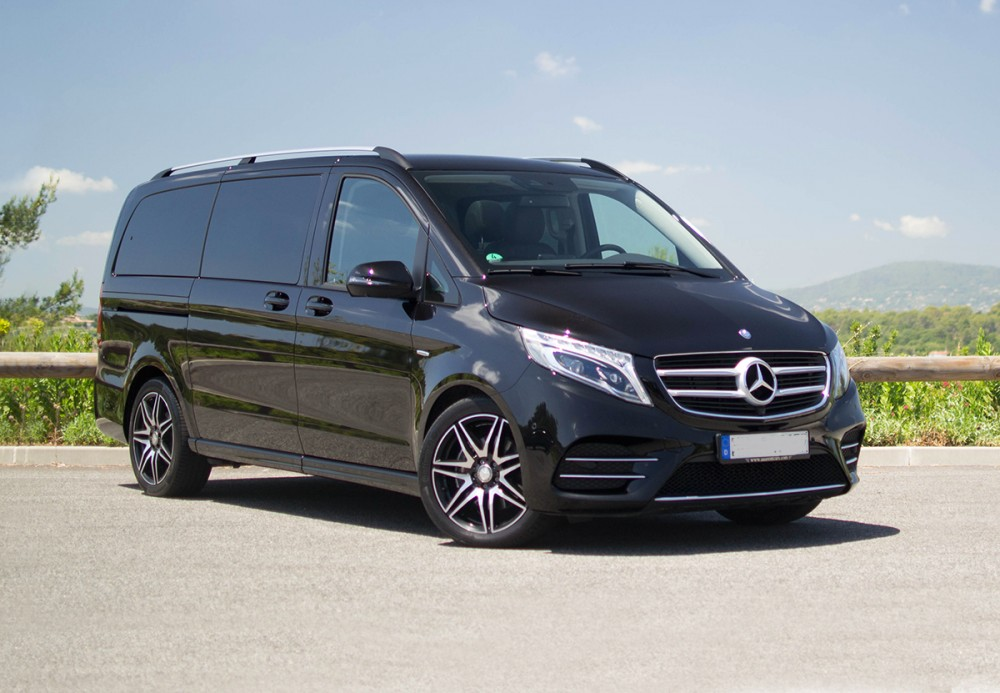 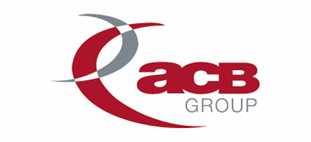 PREZZO ACQ. AUTOMOBILE €.30.000
IVA		               €. 6.600

% DETRAIBILE IVA	        40%	€. 2,640
% NON DETRAIBILE IVA  60%	€. 3,960

PER UN AMMINISTRATORE E’ POSSIBILE DETRARRE IL 20% MASSIMO DEL VALORE CON UN LIMITE MASSIMO DI €. 18.000 DI VALORE AUTO:

PREZZO ACQUISTO AUTO	€. 15.000	   VALORE MAX DETRAIBILE  €. 3,000
PREZZO ACQUISTO AUTO	€. 30.000    VALORE MAX DETRAIBILE  €. 3,600

IRES 24%
IRAP 3.9%

RISPARMIO VERO	€. 1004,4 + 2.640 (IVA)

COSTO AUTOMOBILE: €.36.600 - €. 1004,4 - €. 2.640 = €. 32.955,6
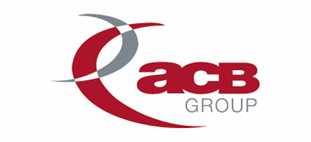 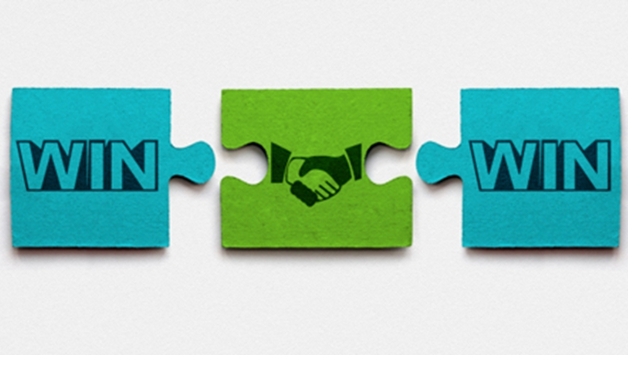 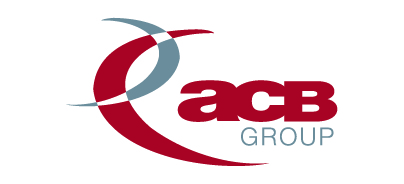 AUTO ASSEGNATA IN USO AI DIPENDENTI

POSSO DETRARRE IL 70% SENZA LIMITE SUL VALORE

PREZZO ACQ. AUTOMOBILE €.30.000
IVA		               €. 6.600

% DETRAIBILE IVA	        40%	€. 2,640
% NON DETRAIBILE IVA  60%	€. 3,960

VALORE DA METTERE A COSTO €. 30,000+3,960= 33,960 
70% DI 33.960 =  €. 23.772 

IRES 24%
IRAP 3.9%

RISPARMIO VERO	€. 6.632 + 2.640 (IVA)

COSTO AUTOMOBILE: €.36.600 - €. 6.632 - €. 2.640 = €. 27,328 (€.9,272)

TRA 5 ANNI FAREMO PASSAGGIO DI PROPRIETA’ A €. 7.000 COSTO €. 1953+TRAPASSO

RATA AUTOMOBILE 5 ANNI €. 37.000  AL 3% = €.665/MESE
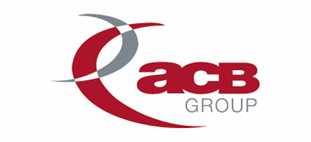 AUTO ASSEGNATA IN USO AI DIPENDENTI

COSTI DEL PERSONALE

ES. 

RETRIBUZIONE MESE €. 2665 (paga base + altri elementi di paga + elementi variabili)

COSTO ANNO €.2.665 X 2 X 14   €. 74.620

RETRIBUZIONE MESE €. 2.000 (paga base + altri elementi di paga + elementi variabili)

COSTO ANNO €.2.000 X 2 X 14   €. 56.000


BENEFIT (DA TABELLA ACI) €. 269 importo variabile in base all’inquadramento previdenziale dell’azienda

COSTO CONTRIBUTI SUL BENEFIT = IL 30% DI €. 269= 80,7 X 12 (MENSILITA’) = 968,4 /ANNO 

RISPARMIO EFFETTIVO:
€. 74.620 + €. 968,4 - €. 56.000 = €. 19.588,4
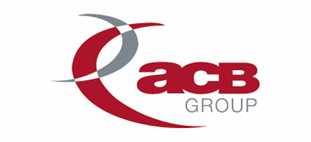 AUTO ASSEGNATA IN USO AI DIPENDENTI

PREROGATIVA DI ATTUAZIONE

CHE IL COLLABORATORE ABBIA NECESSITA’ DI ACQUISTARE L’ AUTOMOBILE

CHE IL COLLABORATORE SIA DISPOSTO A SCAMBIARE UNA PARTE DEL DENARO CON IL BENEFIT (AUTOMOBILE)


VOCI DELLA BUSTA PAGA CHE NON POSSONO ESSERE UTILIZZATE A COMPENSAZIONE CON IL BENEFIT (AUTOMOBILE)

PAGA BASE + TUTTI GLI ELEMENTI DI PAGA (ES. SUPER MINIMO)


VOCI DELLA BUSTA PAGA CHE POSSONO ESSERE UTILIZZATE A COMPENSAZIONE CON IL BENEFIT (AUTOMOBILE)

TUTTI GLI ALTRI ELEMENTI VARIABILI (ES. STRAORDINARI, PREMI)

IN CASO DI ACCORDO STIPULATO PRIMA DELL’ ASSUNZIONE E’ POSSIBILE UTILIZZARE ANCHE IL SUPER MINIMO COME COMPENSAZIONE CON IL BENEFIT
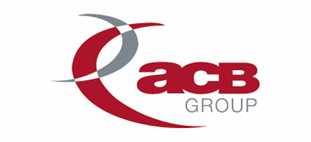 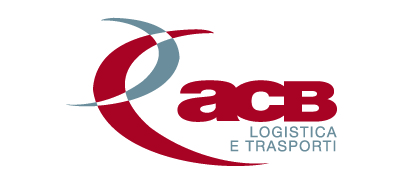 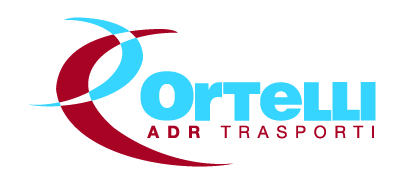 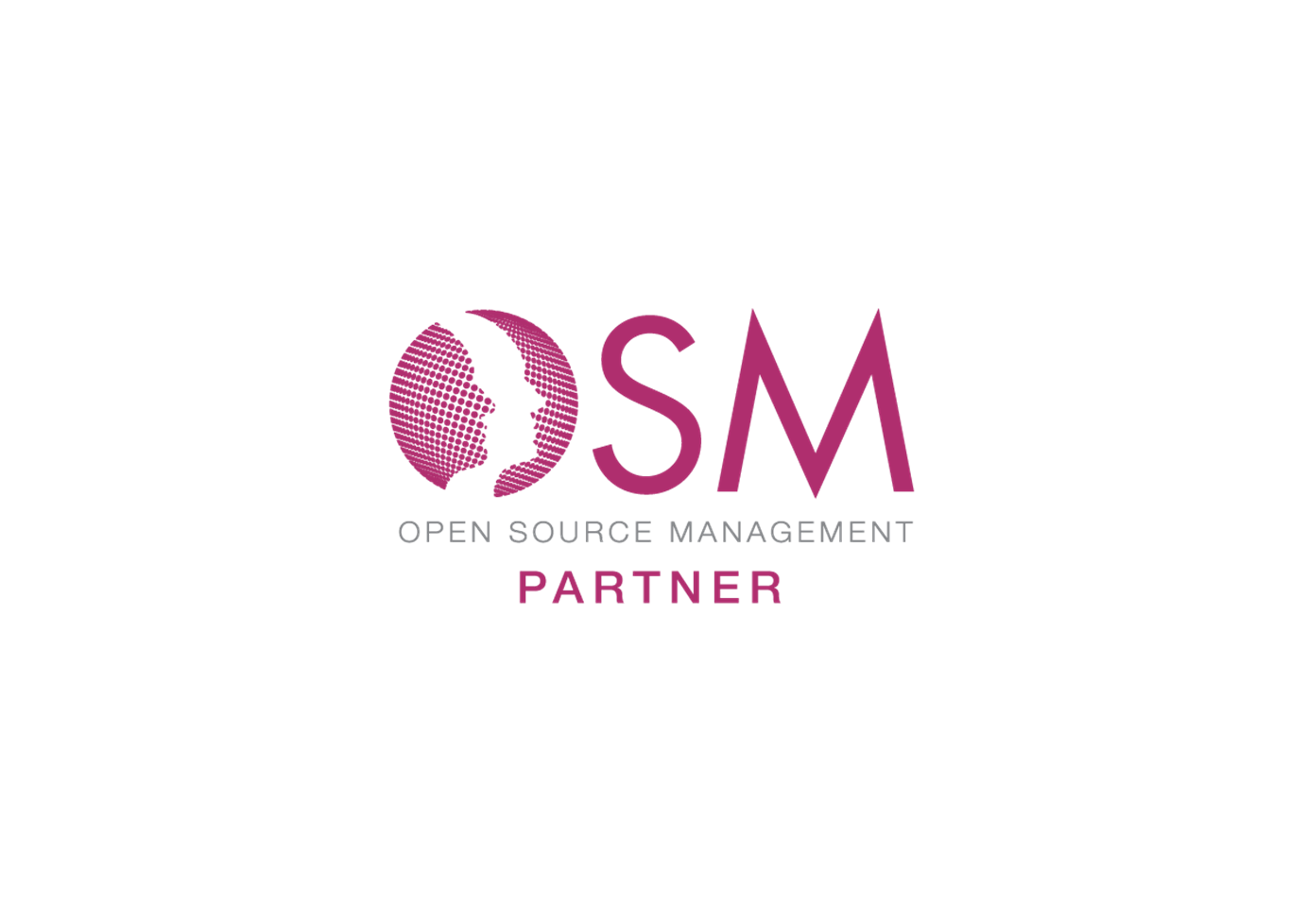 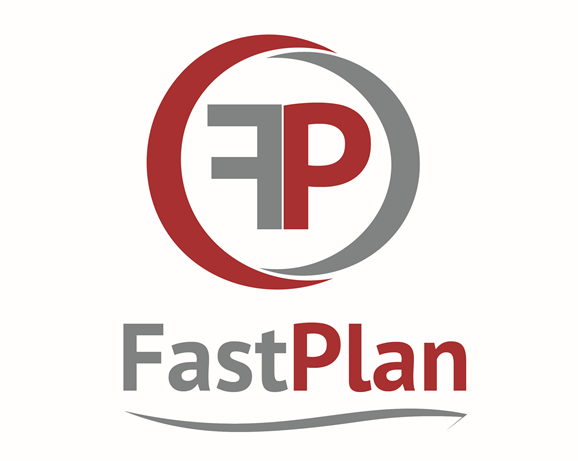 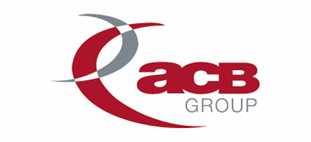 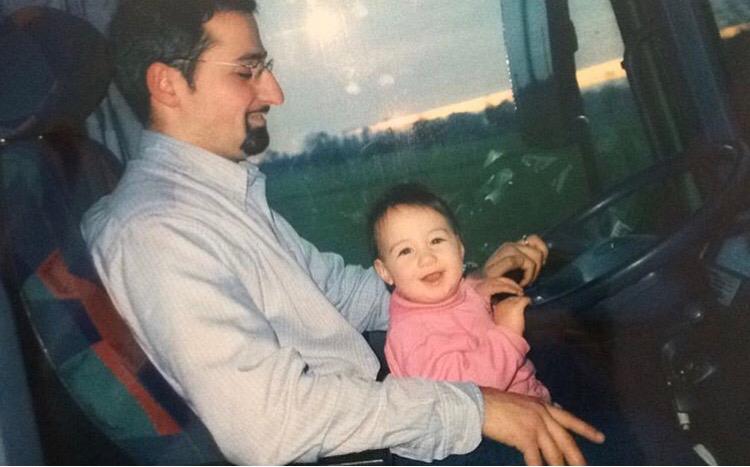 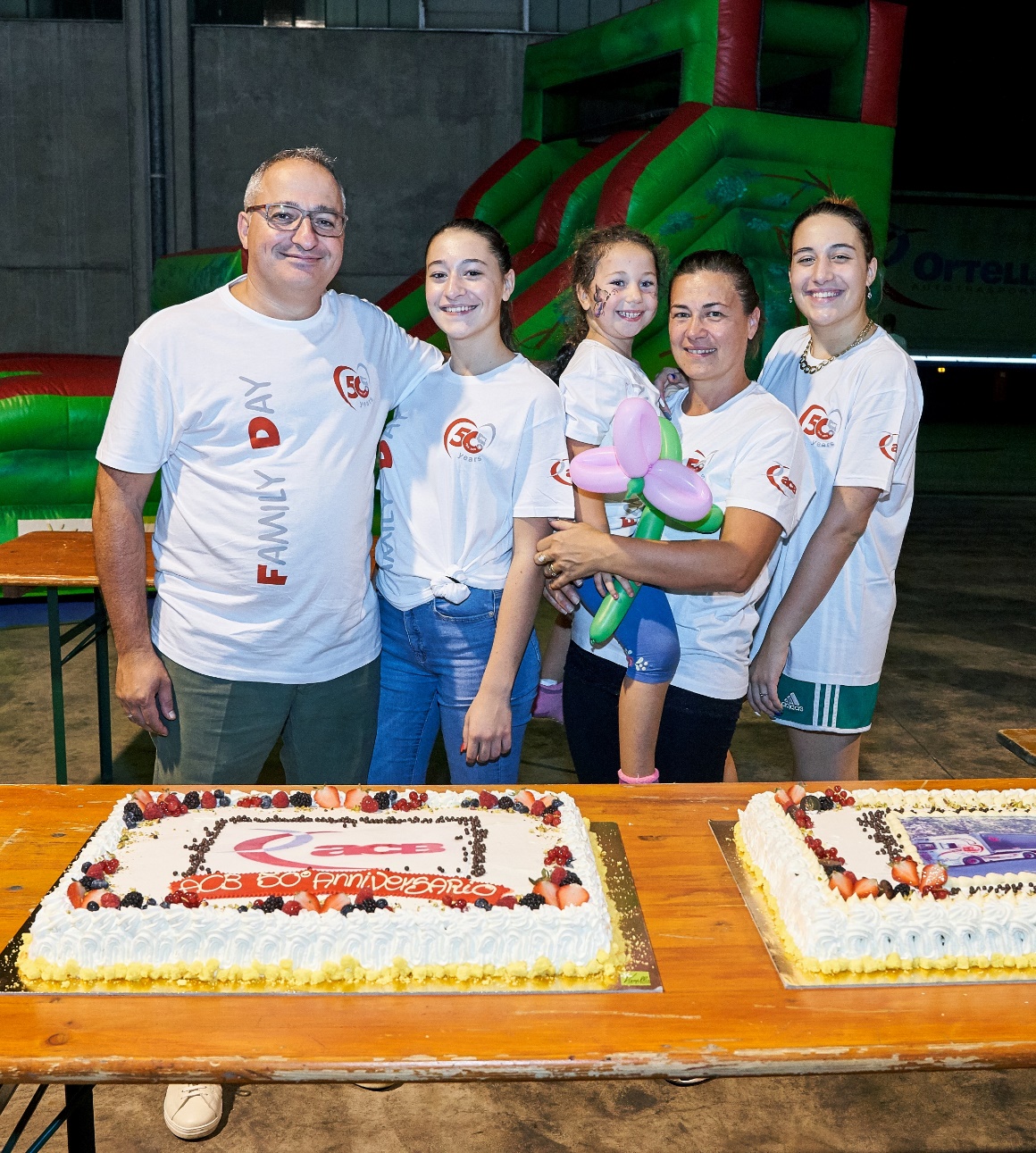 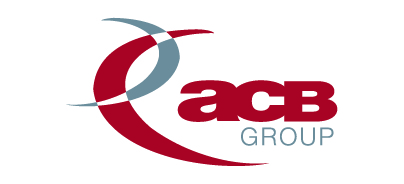 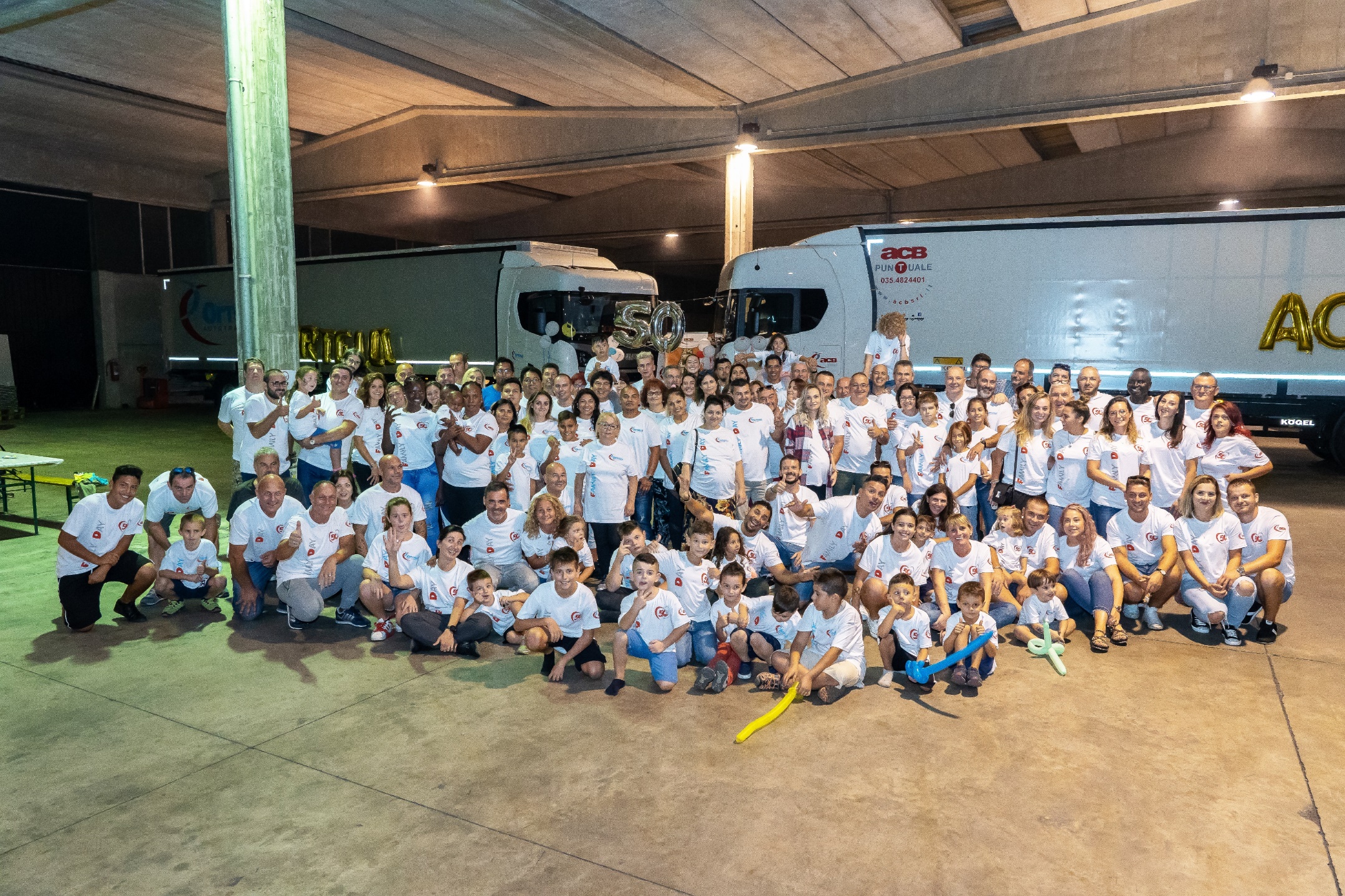 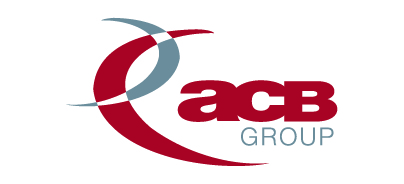